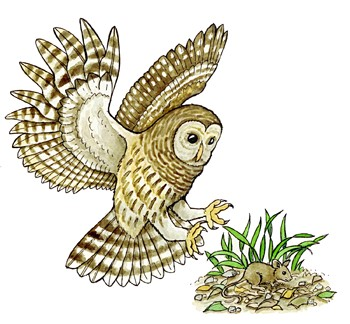 Plėšrūnai ir grobis
2012.04.23
Griškabūdžio gimnazija
Uždaviniai
Remdamiesi pavyzdžiais nurodysite, kaip plėšrūnai yra prisitaikę medžioti grobį, o grobis prisitaikęs išvengti plėšrūnų. 
Nusakysyte plėšrūnų įtaką grobio populiacijai ir  grobio įtaką plėšrūnų populiacijai.
2012.04.23
Griškabūdžio gimnazija
Plėšrūnai prisitaikę medžioti grobį:
Gerai išvystyti jutimai;
Ištvermė, greitis ir vikrumas;
Priemonės grobiui sugriebti ir nugalabyti;
Slepiamoji spalva.
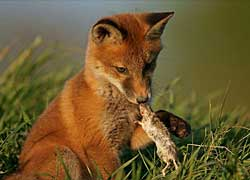 2012.04.23
Griškabūdžio gimnazija
Slepiamoji kūno spalva
Jautri klausa grobiui išgirsti
Akys nukreiptos į priekį, gyvūnas mato erdvinį vaizdą
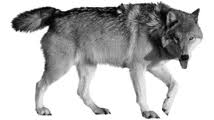 Stiprios ir ilgos galūnės grobiui persekioti
Stiprūs žandikauliai kaulams trupinti
Gera uoslė grobiui užuosti
Mikštos kojų papadės padeda tyliai sėlinti, nagai- atsispirti greitai bėgant
Aštrūs dantys grobiui sugriebti ir mėsai plėšyti
2012.04.23
Griškabūdžio gimnazija
Kaip sugauti grobį prisitaikę šie gyvūnai?
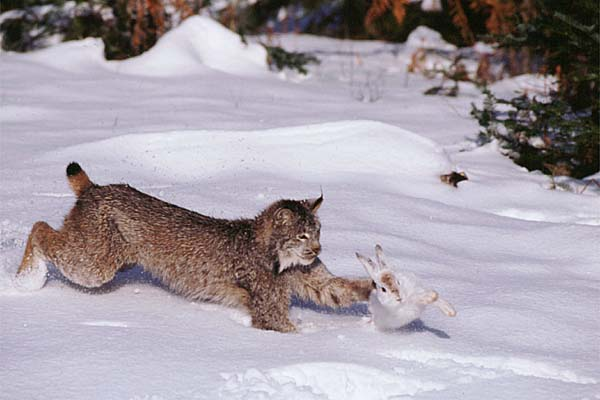 2012.04.23
Griškabūdžio gimnazija
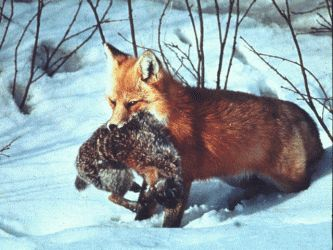 2012.04.23
Griškabūdžio gimnazija
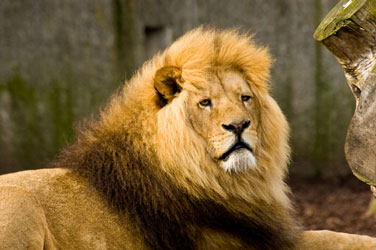 2012.04.23
Griškabūdžio gimnazija
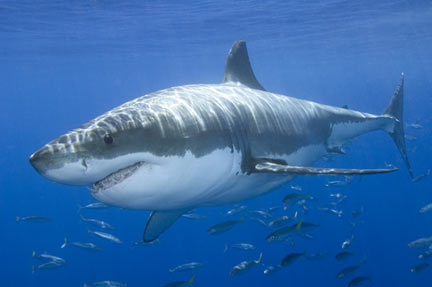 2012.04.23
Griškabūdžio gimnazija
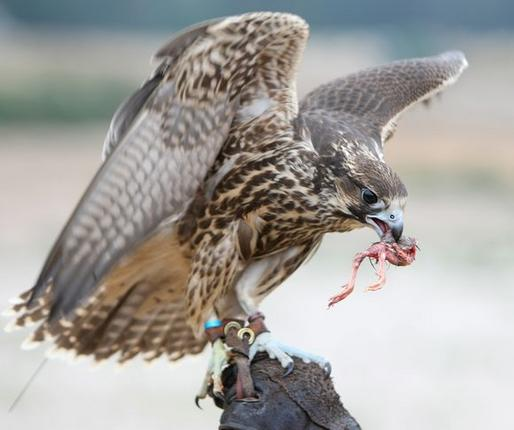 2012.04.23
Griškabūdžio gimnazija
Grobis prisitaikęs išvengti plėšrūnų:
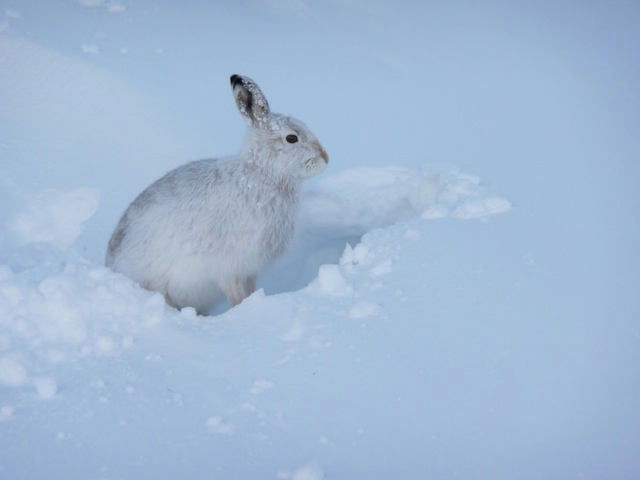 Slepiamoji spalva;
Nuodai, įspėjamoji spalva;
Mimikrija (mėgdžiojimas);
Kieti šarvai, kiautas, dygliai;
Ištvermė, greitis, vikrumas;
Gynimosi priemonės ir agresyvus elgesys.
2012.04.23
Griškabūdžio gimnazija
Dryžuotas kailis blaško plėšrūno dėmesį, trukdo susitelkti šuoliui.
Jautri klausa pavojui išgirsti
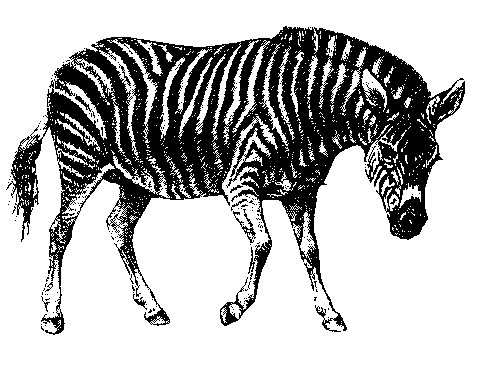 Akys šonuose- platus regos laukas
Stiprios ilgos galūnės nuo plėšrūno pabėgti
Stiprus spyris (gali plėšrūnui sulaužyti kaulus)
2012.04.23
Griškabūdžio gimnazija
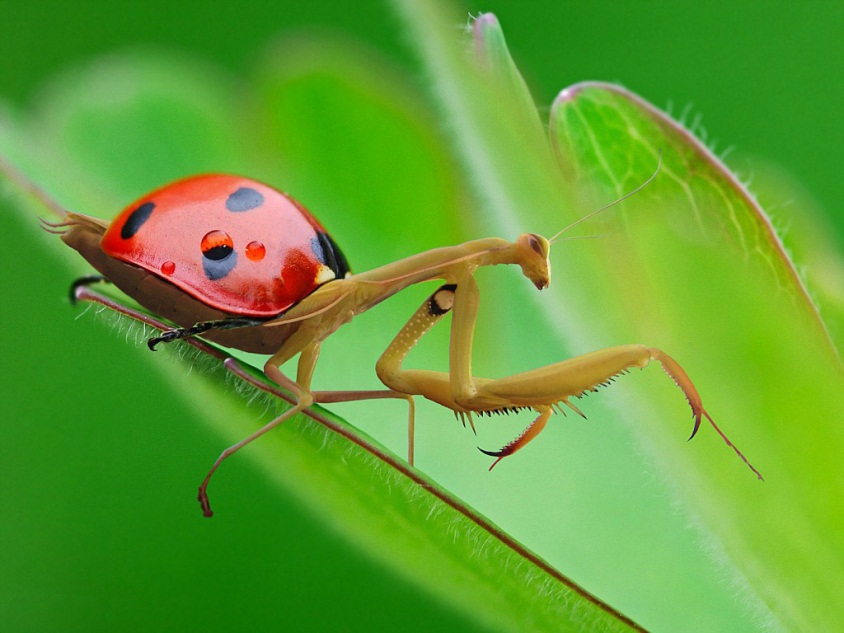 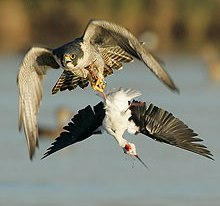 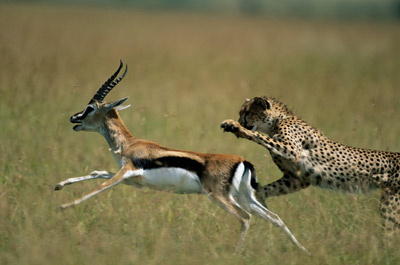 Atlikite 24  užduotį pratybų sąsiuviniuose psl.: 44
2012.04.23
Griškabūdžio gimnazija
Įspėjamoji spalva
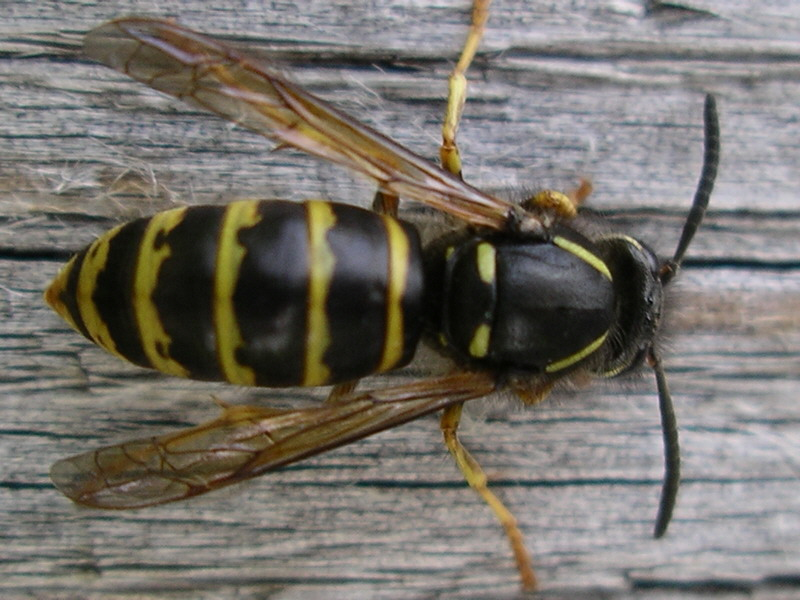 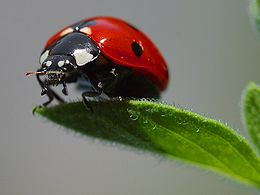 Vapsva
Boružė
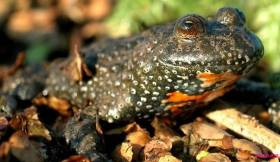 Kūmutė
2012.04.23
Griškabūdžio gimnazija
Slepiamoji spalva
Tamsi nugara
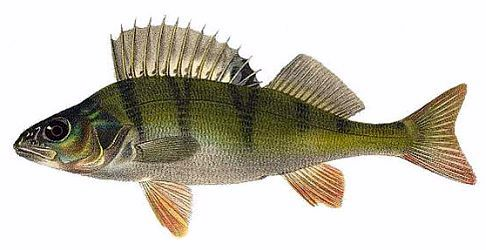 Šviesi papilvė
2012.04.23
Griškabūdžio gimnazija
Chameleonas keičia spalvas
http://youtu.be/KMT1FLzEn9I
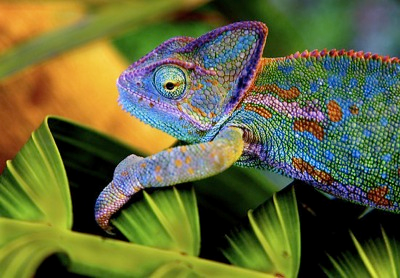 2012.04.23
Griškabūdžio gimnazija
Mimikrija
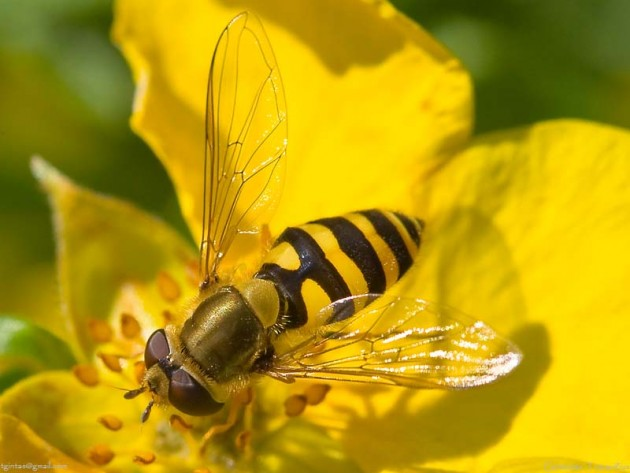 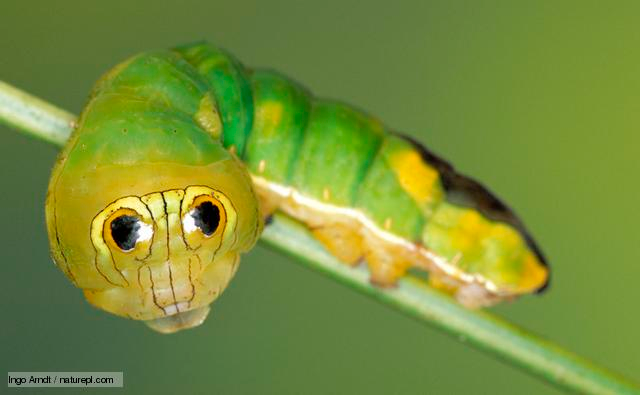 Mėgdžioja nuodingus ir pavojingus gyvūnus
2012.04.23
Griškabūdžio gimnazija
Kietas išorinis apvalkalas
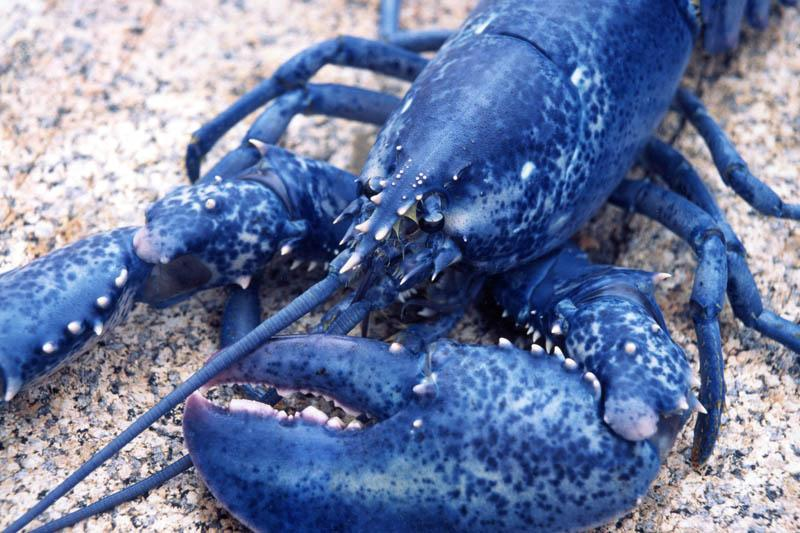 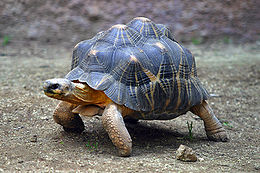 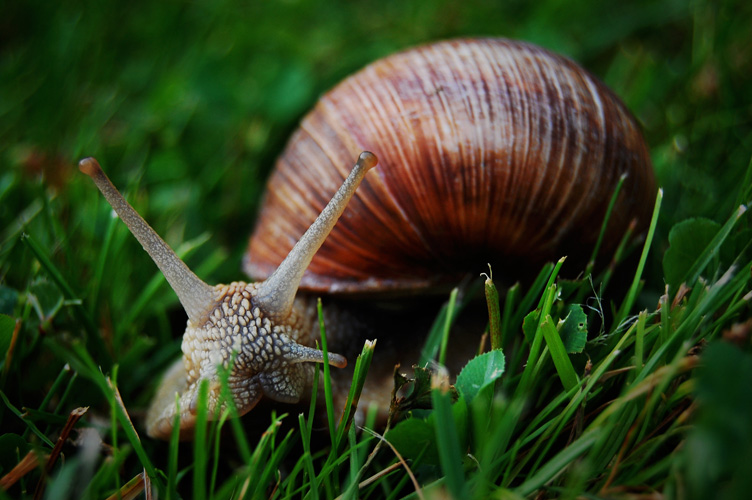 2012.04.23
Griškabūdžio gimnazija
Gyvenimas būryje
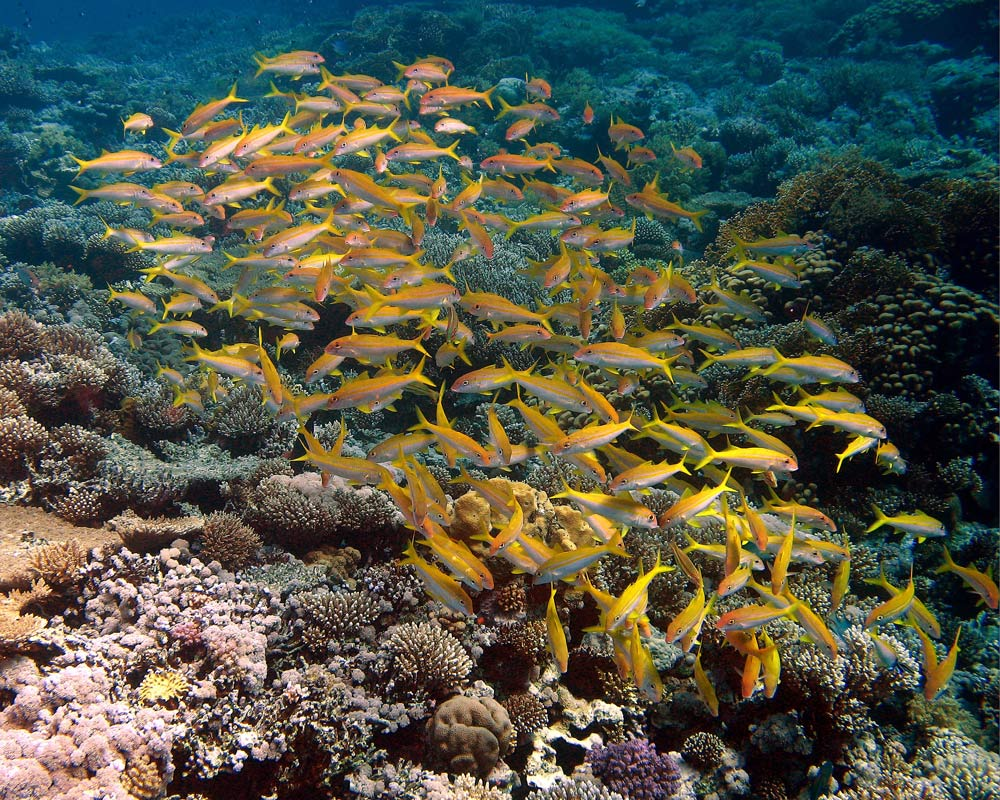 Atlikite 25 ir 26 užduotis pratybų sąsiuviniuose
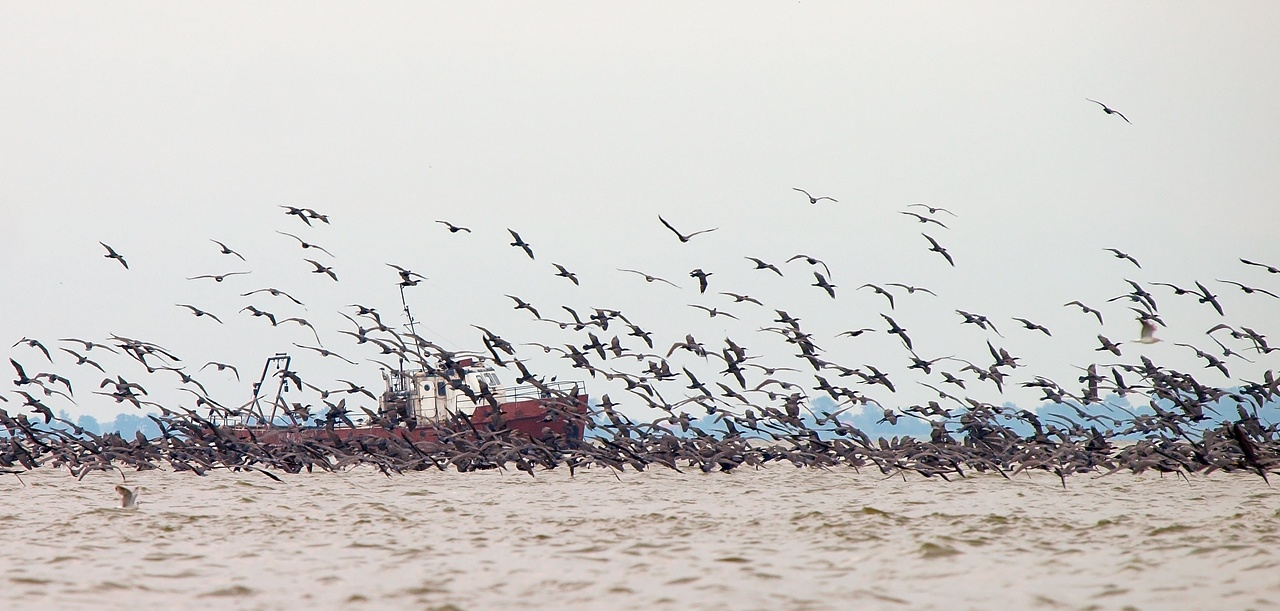 2012.04.23
Griškabūdžio gimnazija
Plėšrūno ir grobio ryšys
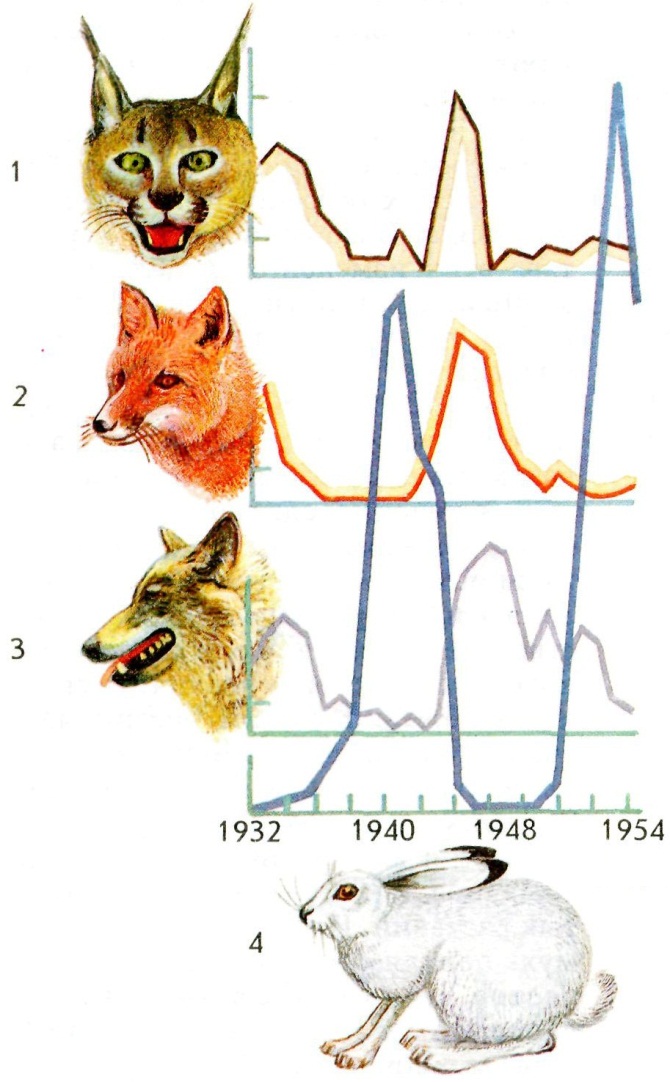 Plėšrūnai gamtos sanitarai- jie palieka sveikus individus, galinčius susilaukti stiprių palikuonių.
Kaip kito lūšių, lapių , vilkų ir kiškių populiacijos 1932-1954 metais?
Atlikite 27 užduotį pratybų sąsiuviniuose
2012.04.23
Griškabūdžio gimnazija
Nurodykite plėšrūnus šioje ekosistemoje
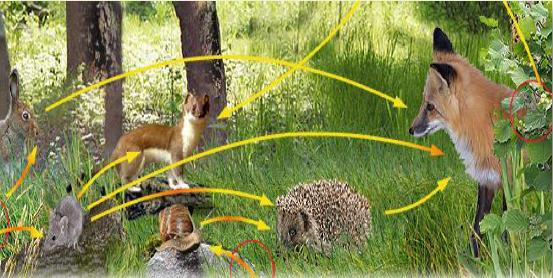 2012.04.23
Griškabūdžio gimnazija
Atlikime užduotį
http://giskabudisbiologija.wikispaces.com/file/view/U%C5%BEduotis_Eko.pdf/320297776/U%C5%BEduotis_Eko.pdf
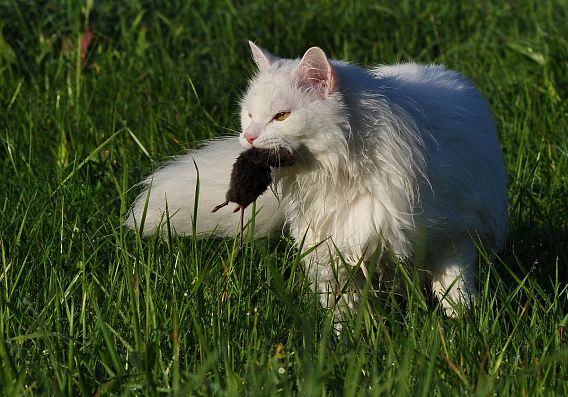 2012.04.23
Griškabūdžio gimnazija
Ką išmokai?
Kaip gyvūnai prisitaikę sugauti grobį?
Kodėl gerai išvystyti plėšrūno jutimai?
Kaip gyvūnai prisitaikę išvengti plėštūno?
Paaiškinkite sąvokas slepiamoji spalva ir įspėjamoji spalva.
Kas yra mimikrija?
Kuo grobio populiacijai naudingi plėšrūnai?
2012.04.23
Griškabūdžio gimnazija
Ačiū už dėmesį 

2012.04.23
Griškabūdžio gimnazija